Птицы
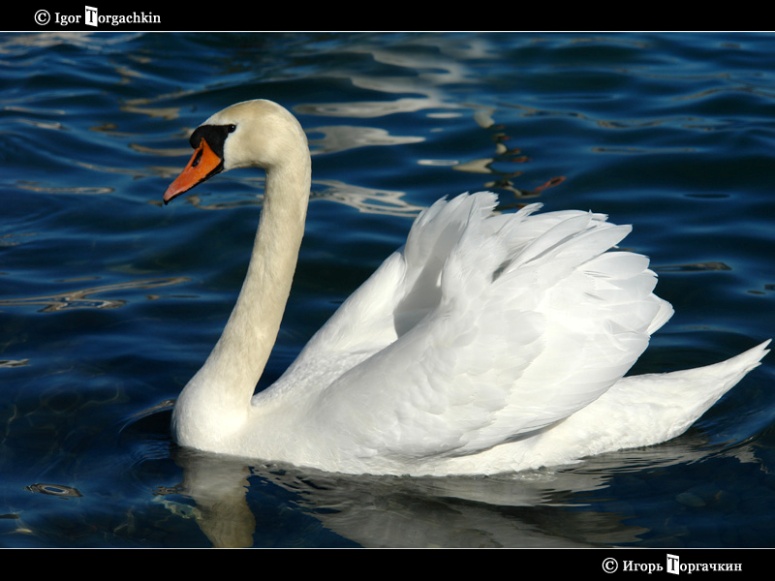 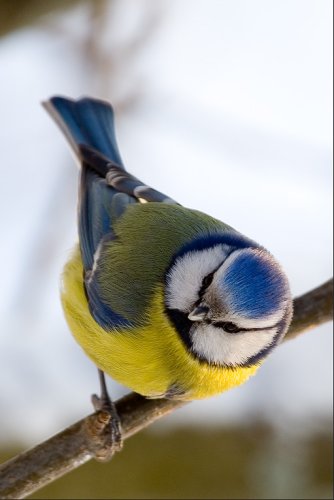 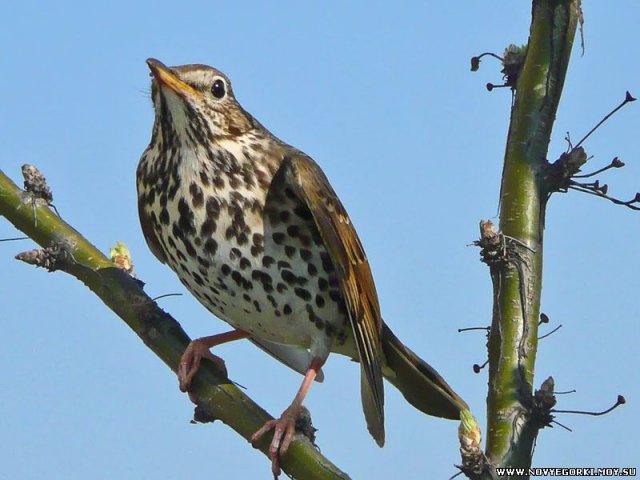 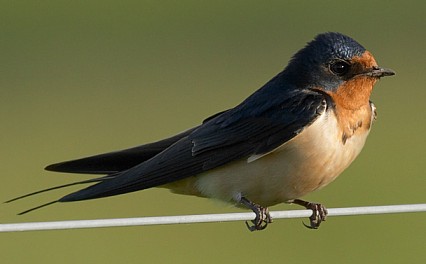 Перелётные птицы
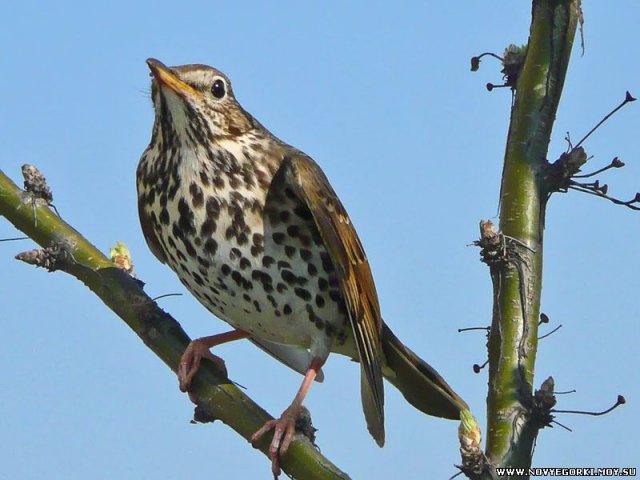 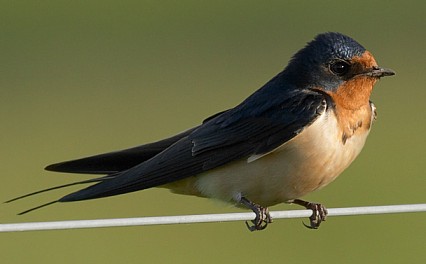 Зимующие птицы
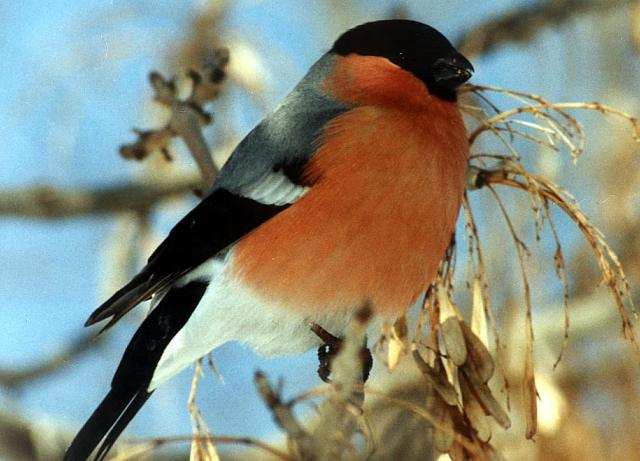 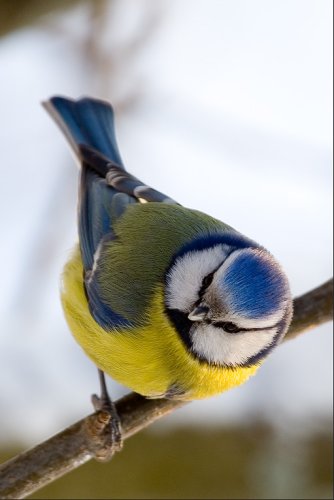 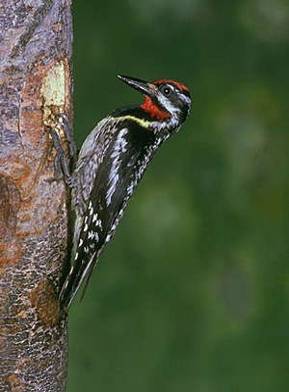 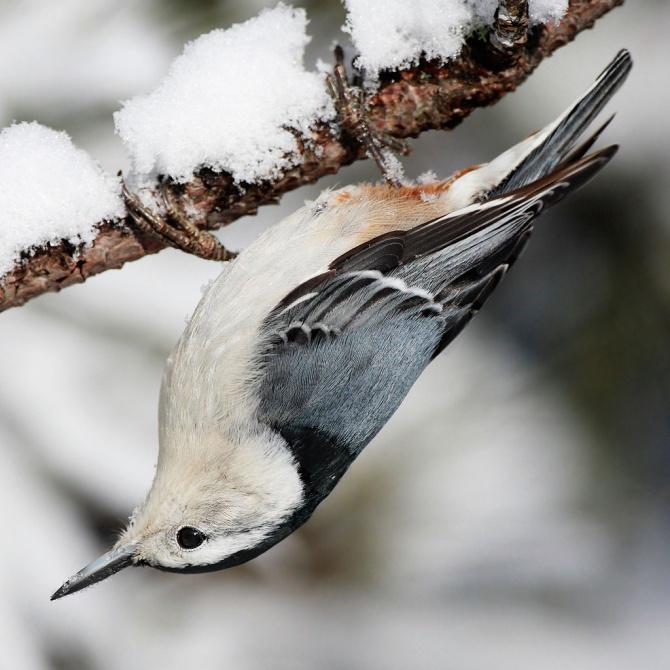 Кроссворд «Зимующие птицы»
Кроссворд «Зимующие птицы»
Кроссворд «Зимующие птицы»
Кроссворд «Зимующие птицы»
Кроссворд «Зимующие птицы»
Кроссворд «Зимующие птицы»